Main Cable Chain installation
Ian
16 Jane2016
Routing done by S. Bally from Integration Office
8 Cables required, one used from GEM slice test
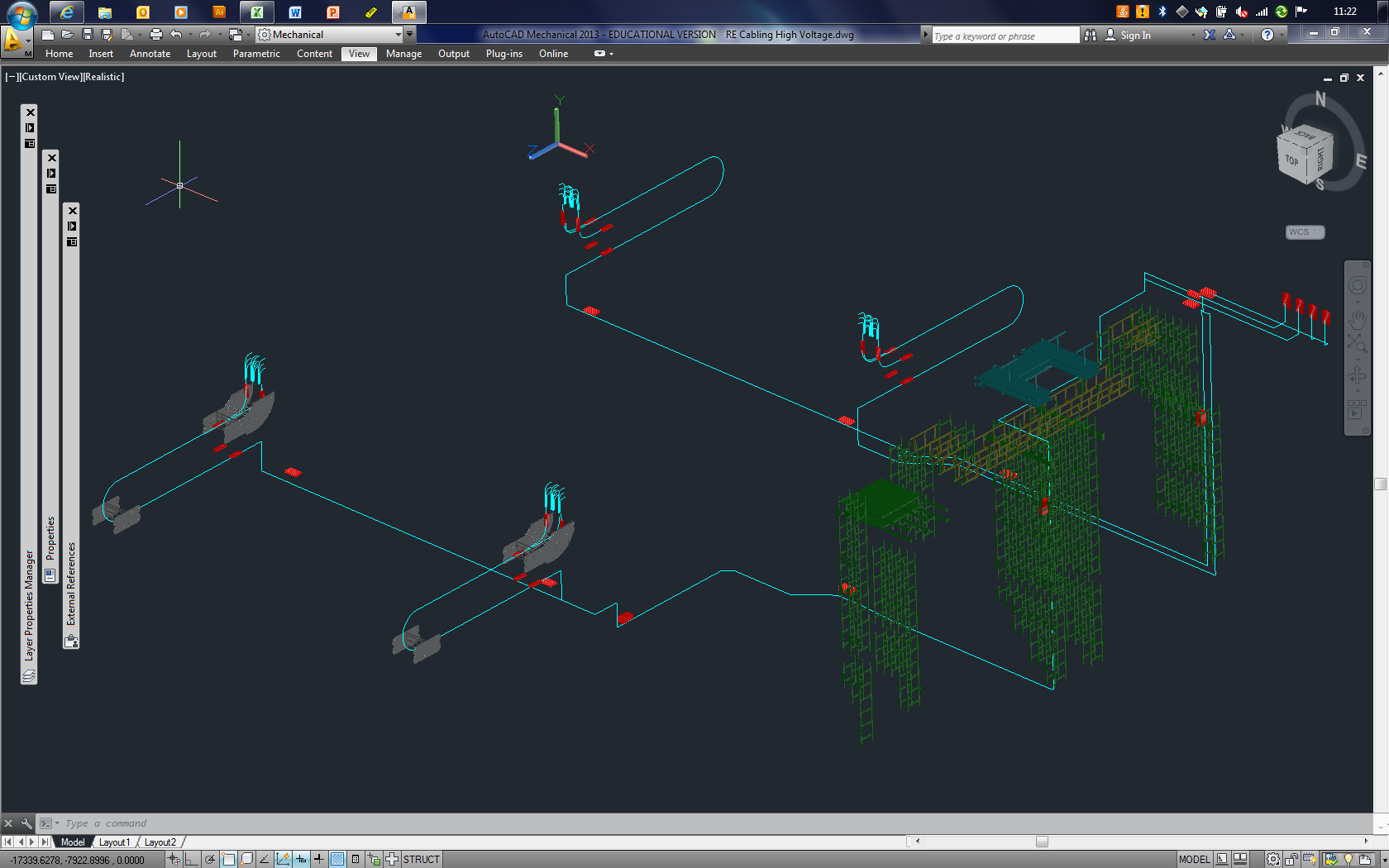 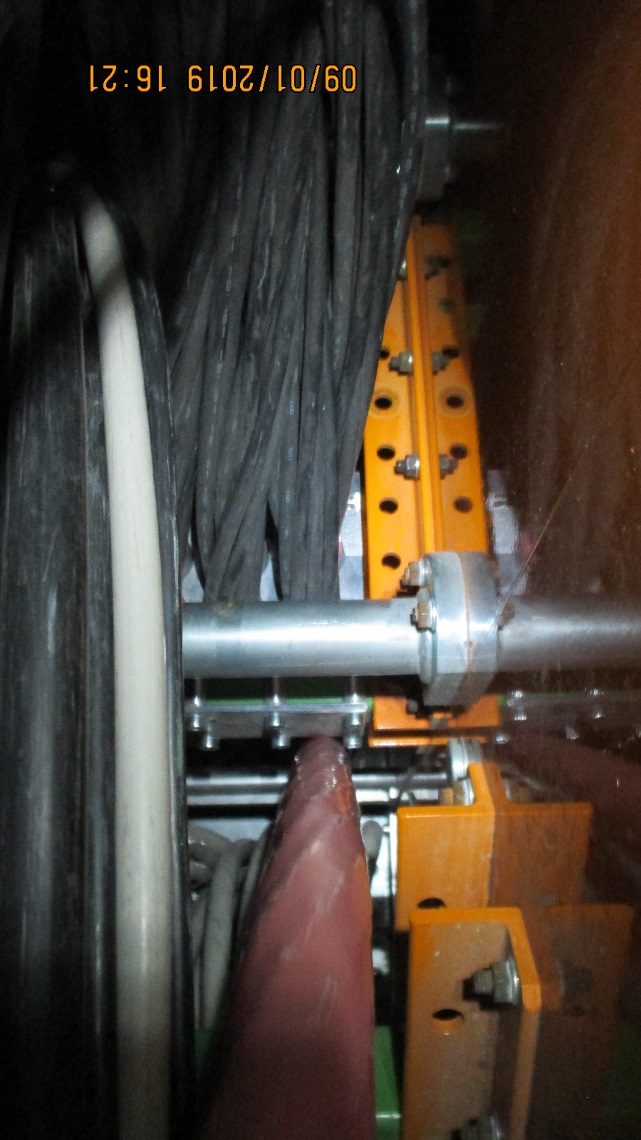 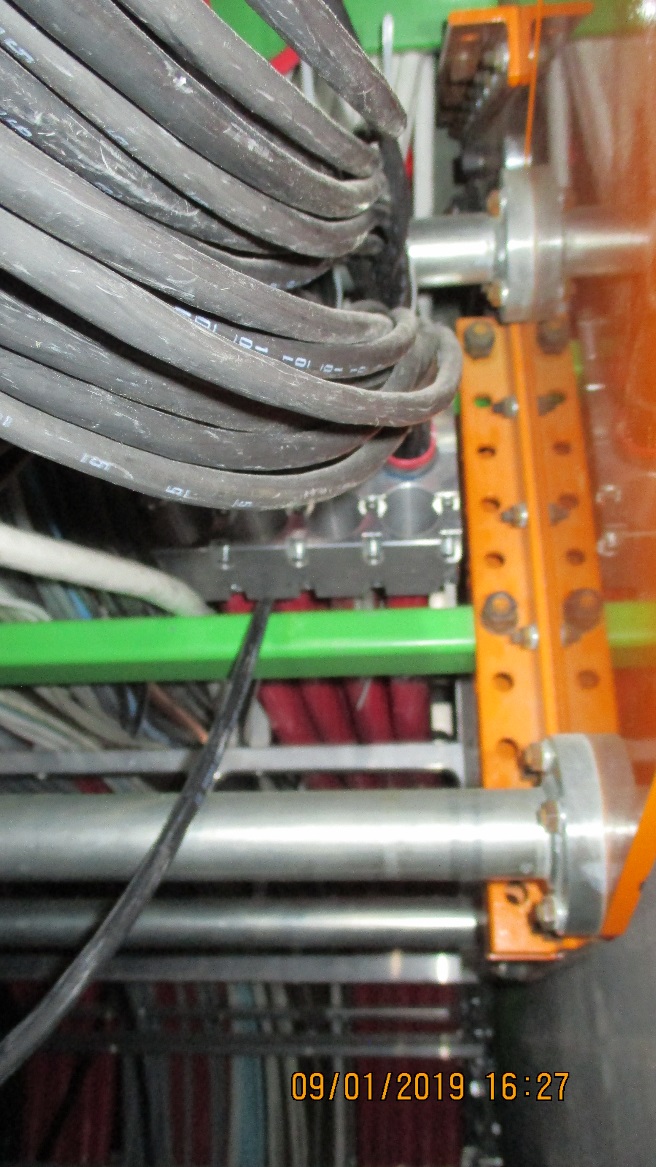 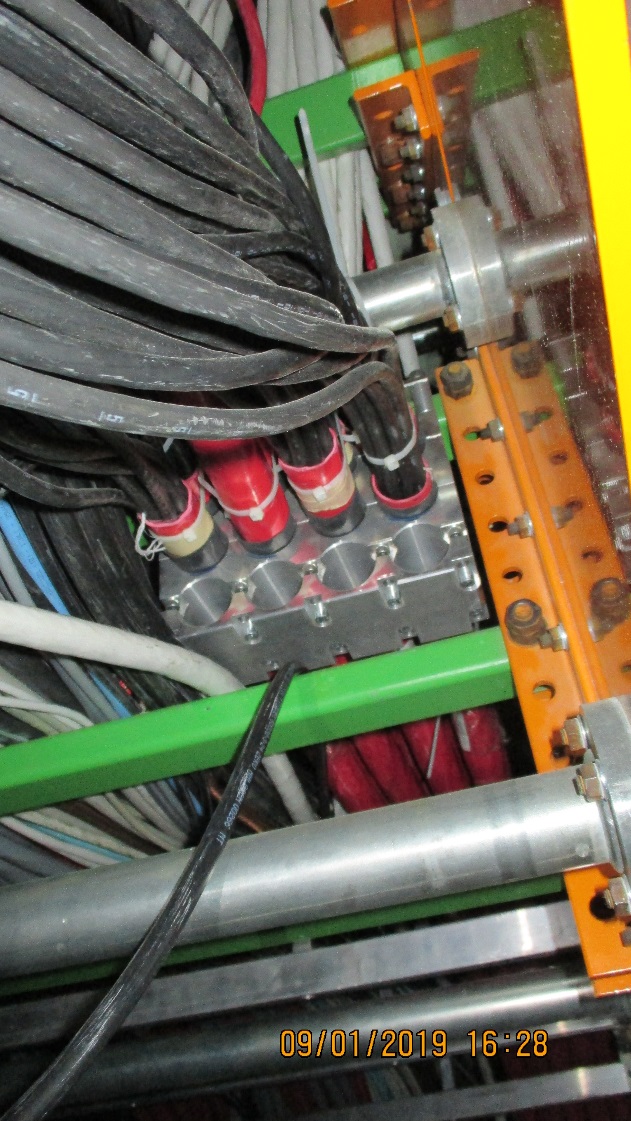 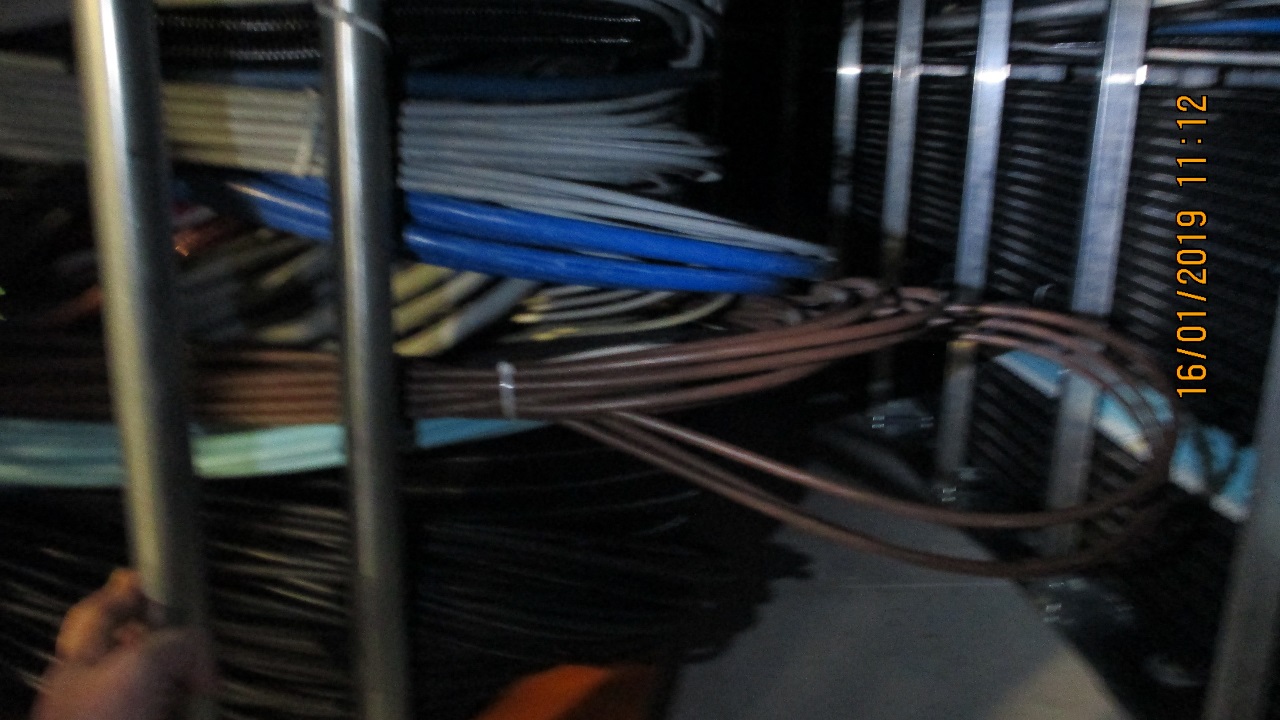 Main Cable Chain entry and clamping Access. Yes there are available clamps
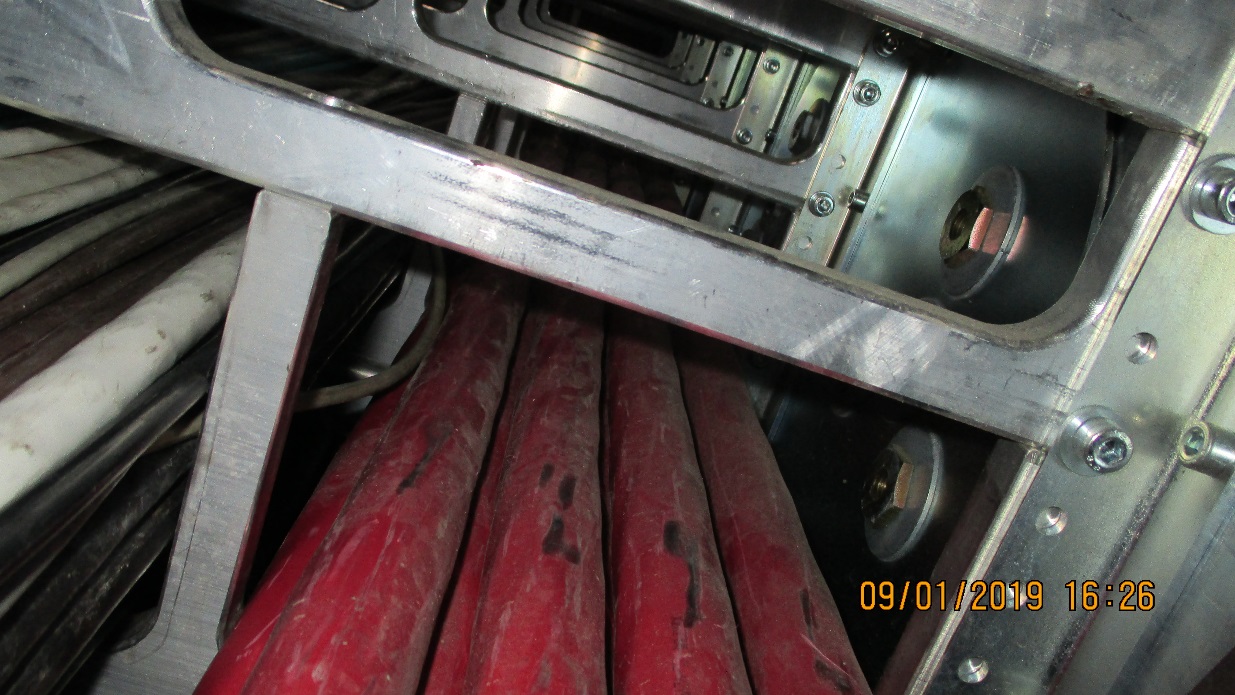 Main Cable chains. Open easies installation
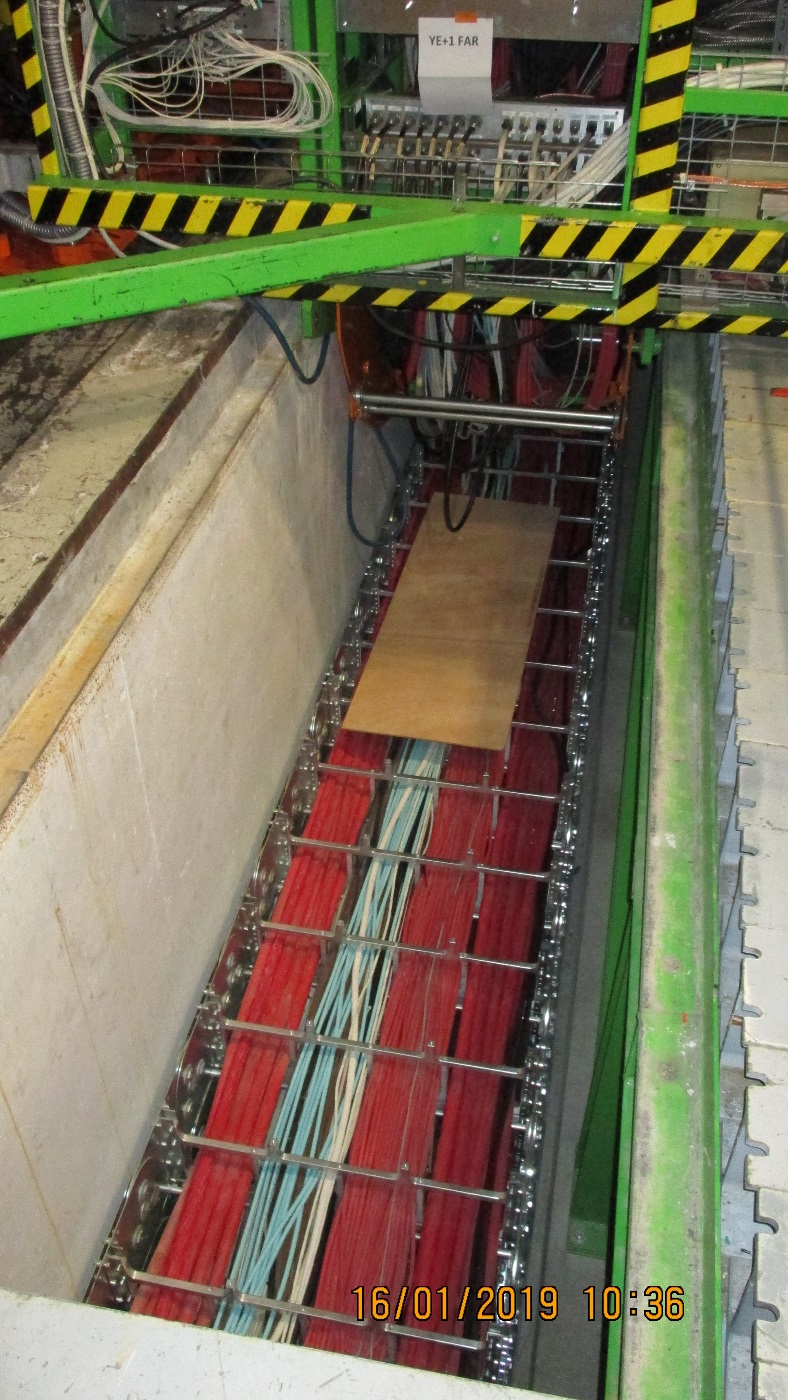 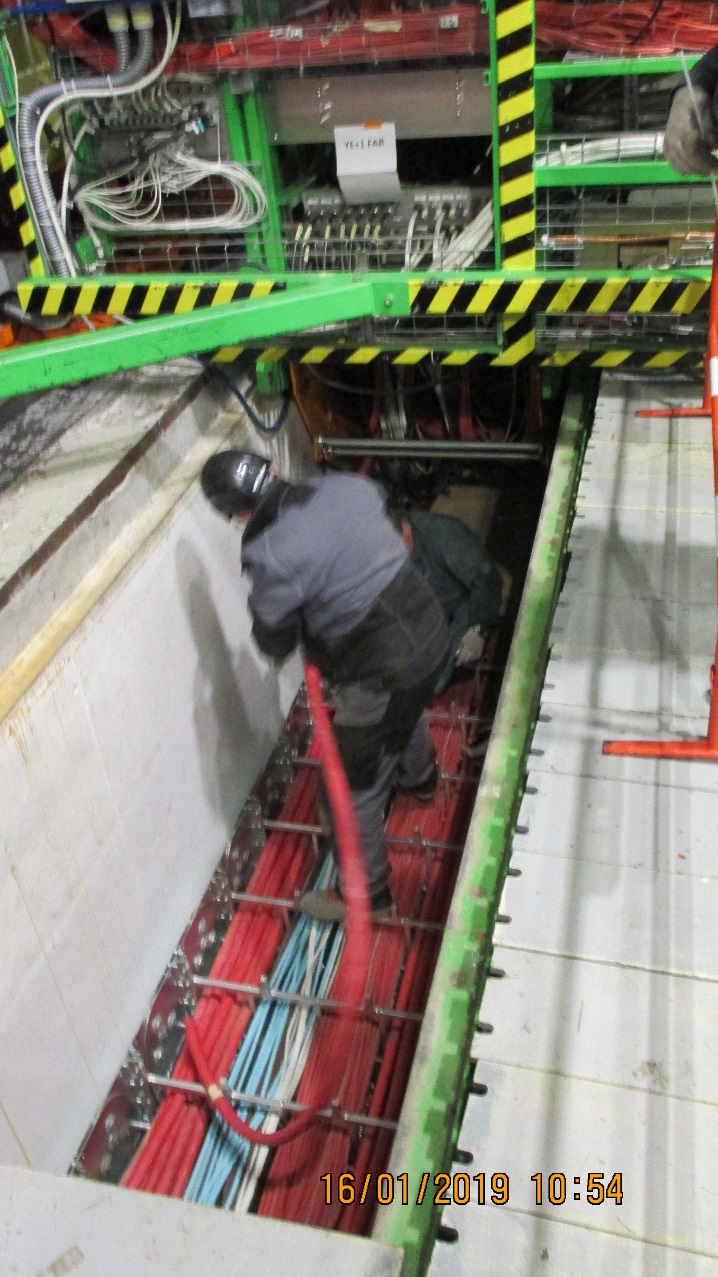 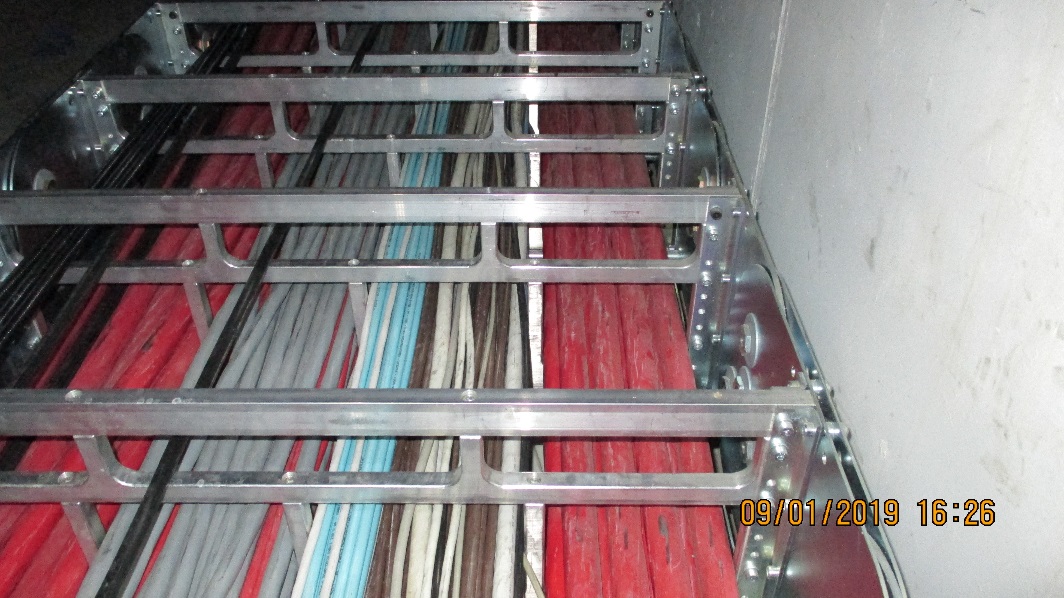 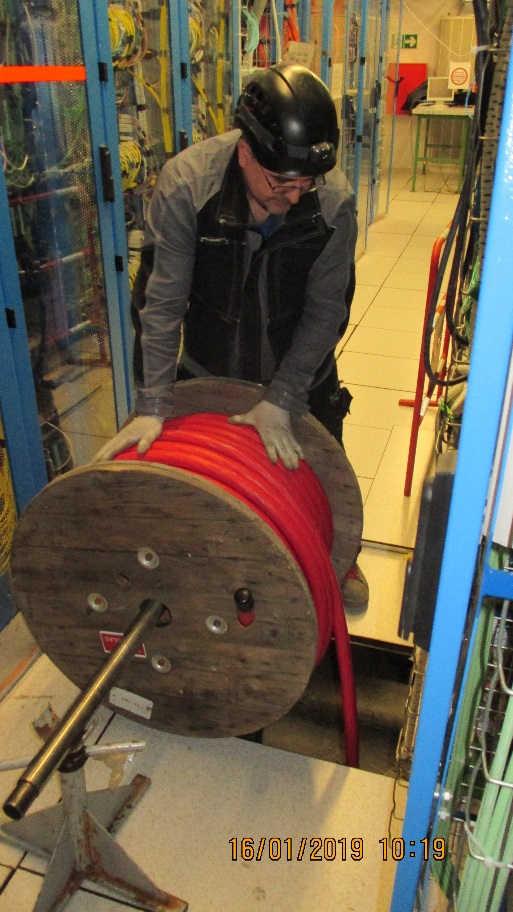 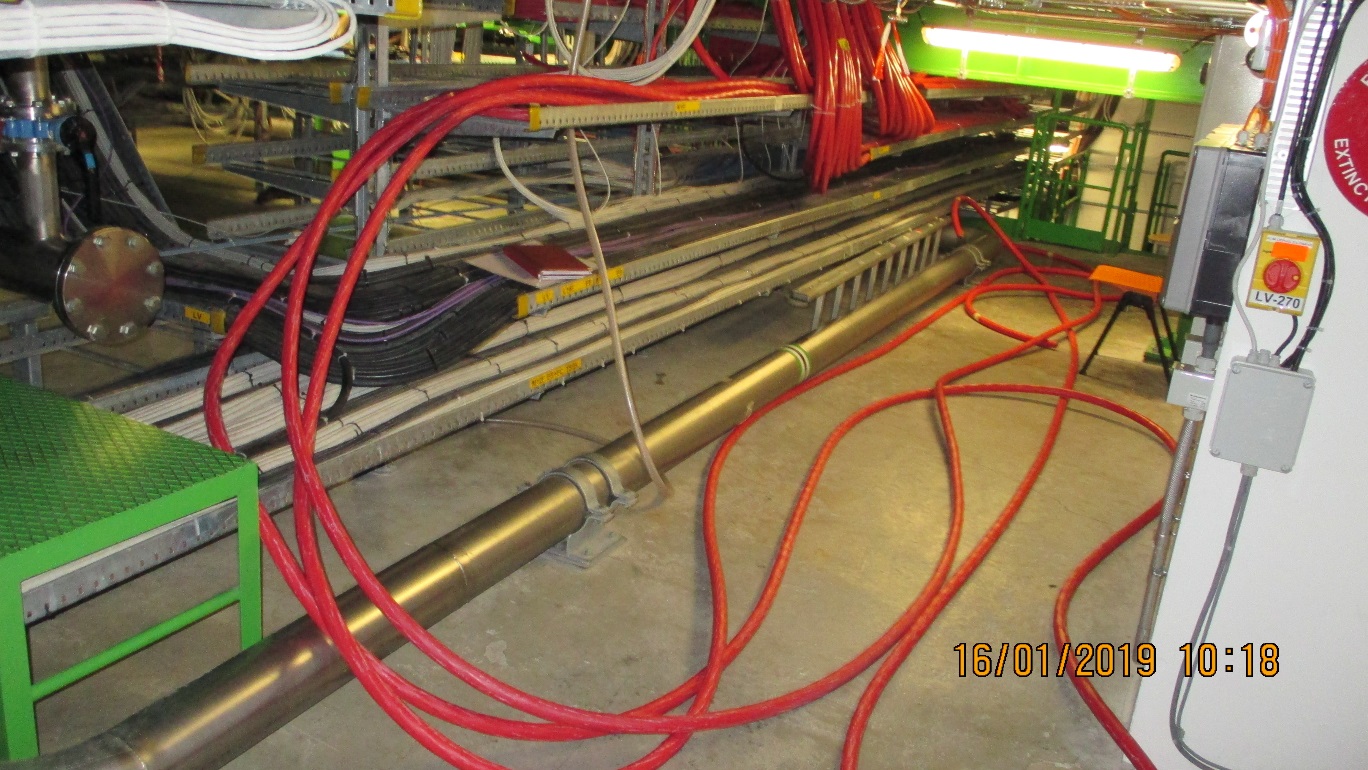 USC
Installation under the racks
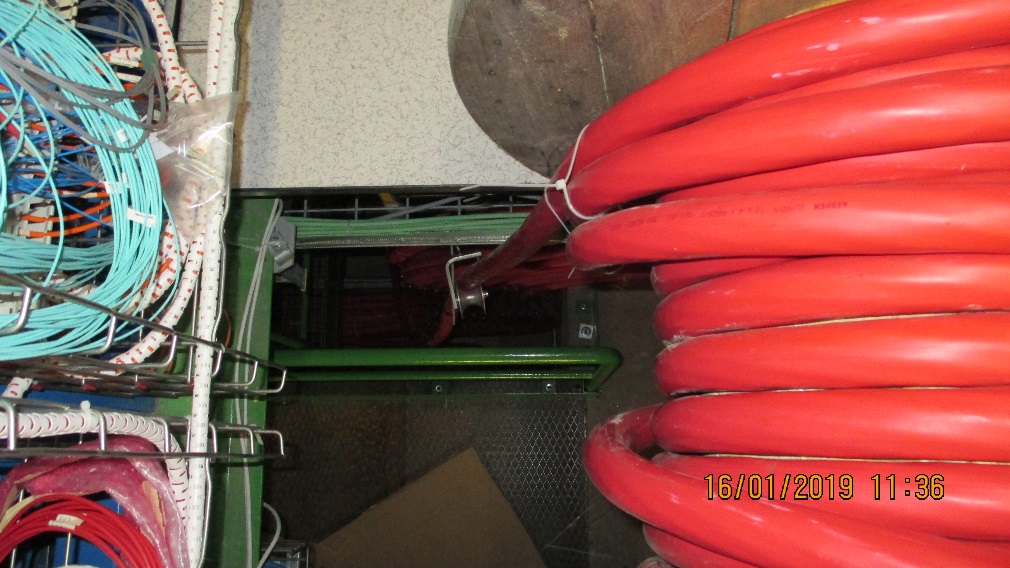 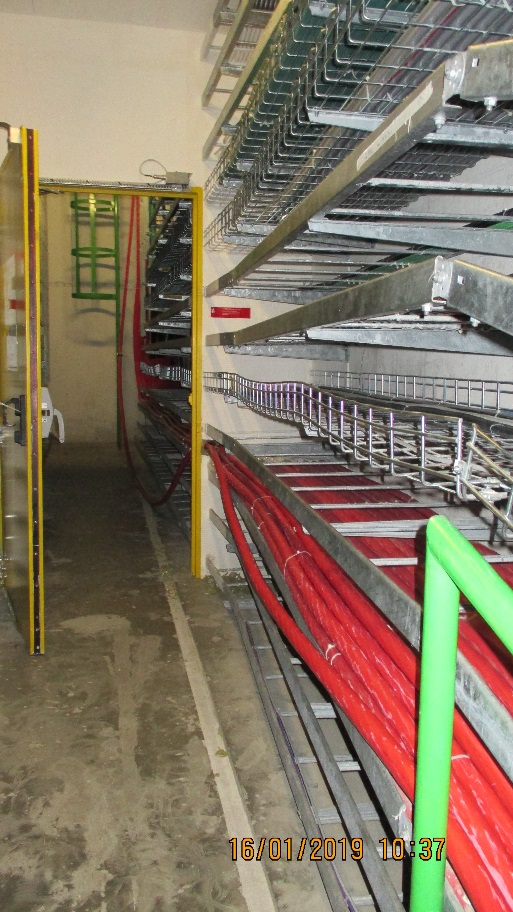 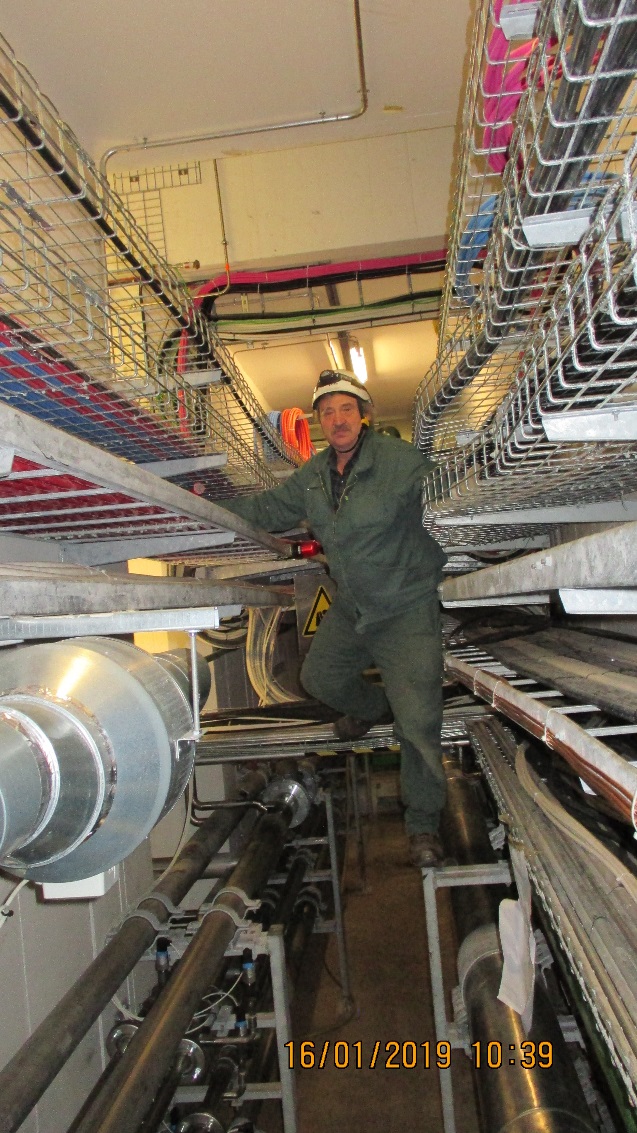 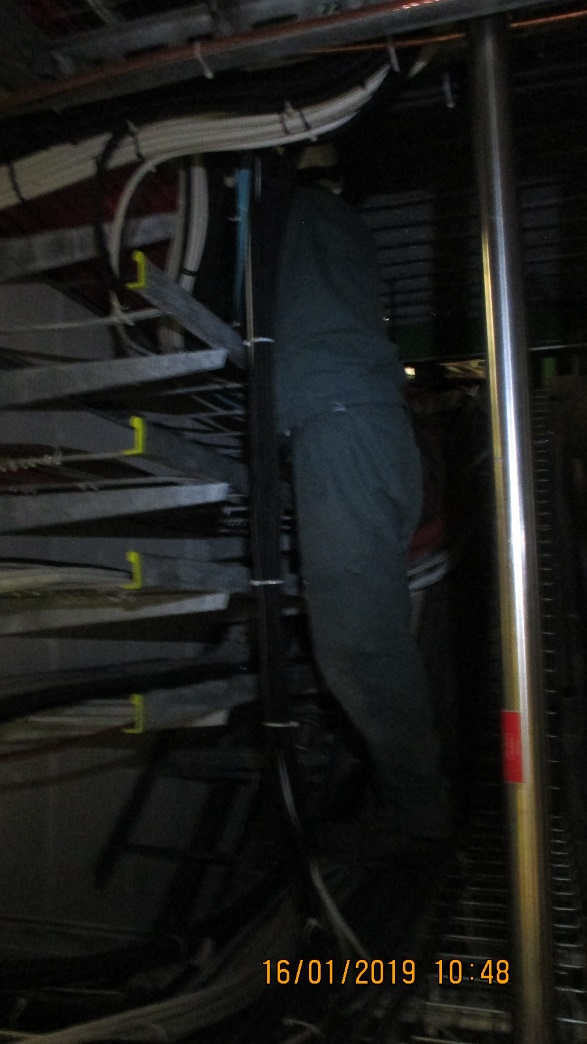 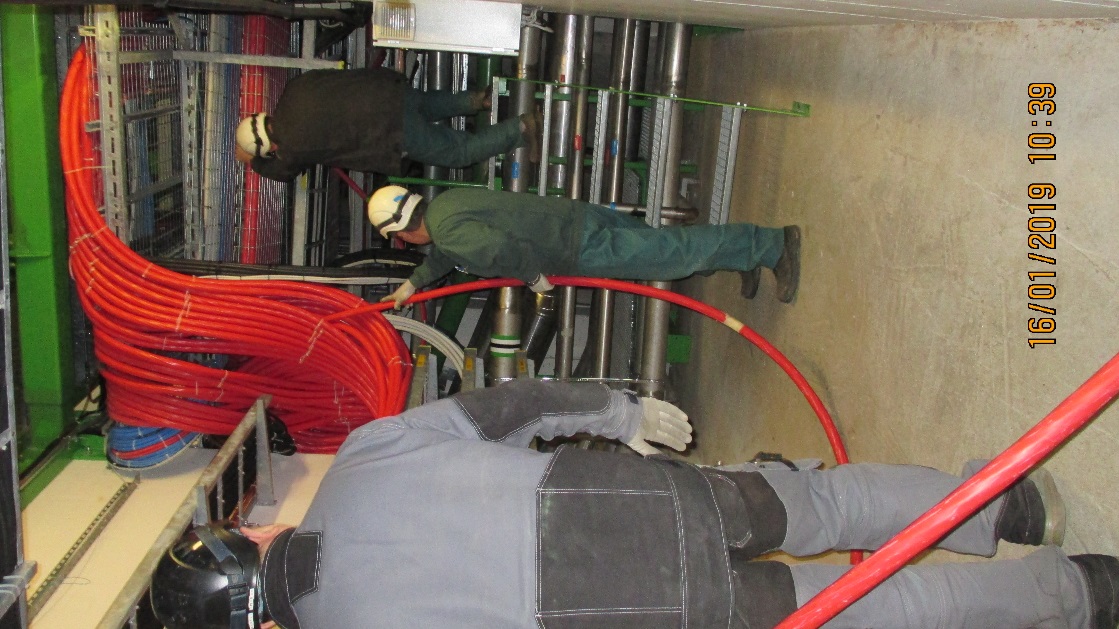 X0, the long path from under the USC to the Main Cable Chains
Down from the USC to the X0 Galleries (UL) approx. 10m !
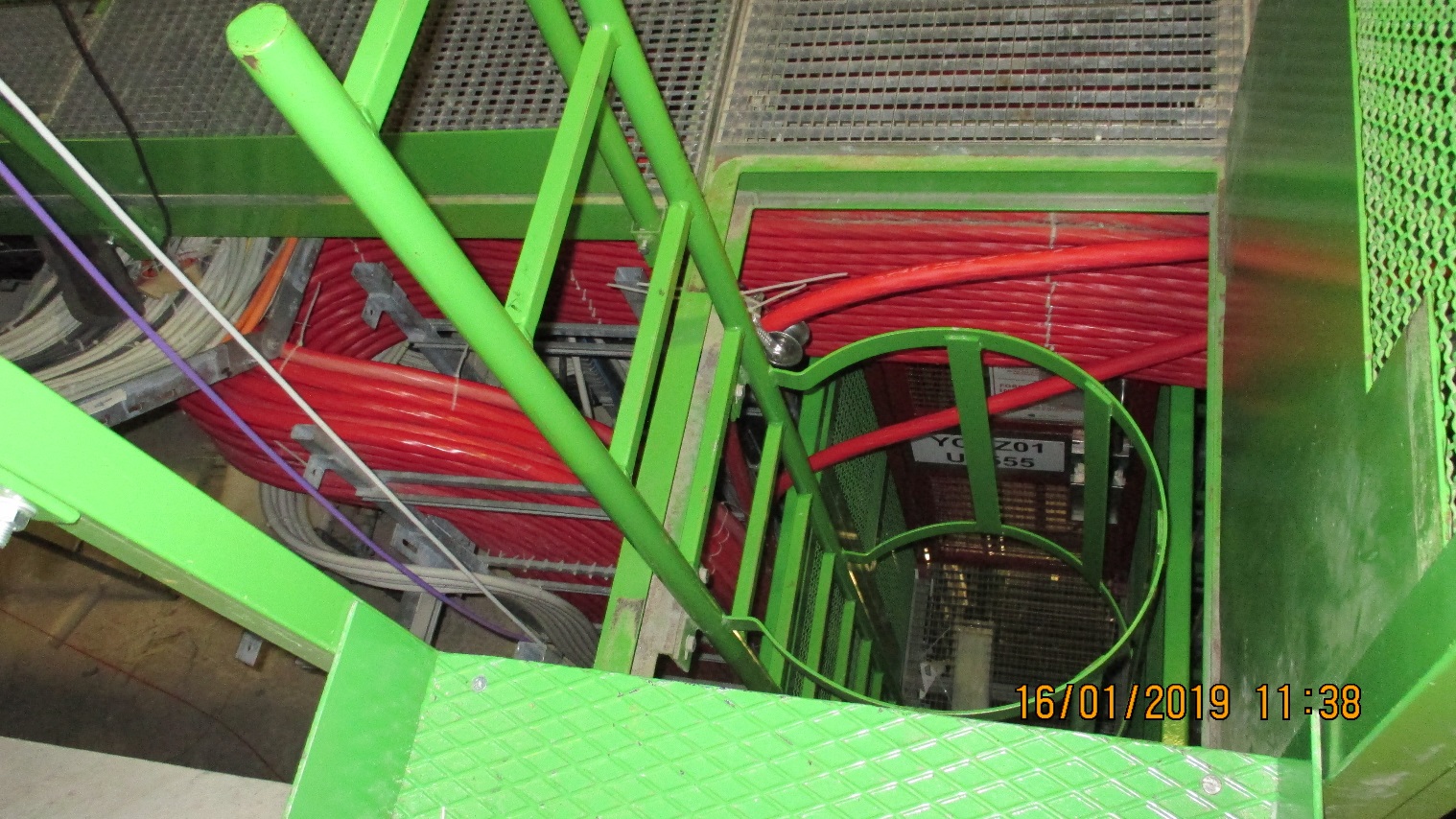 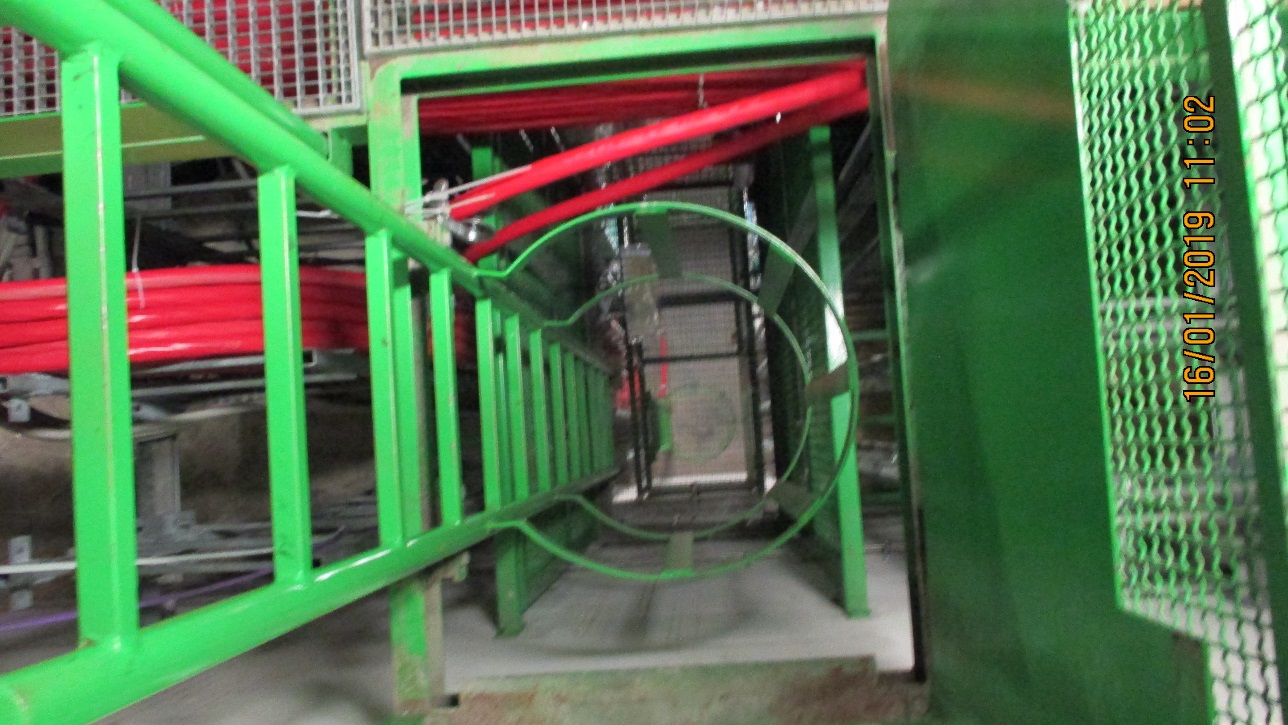 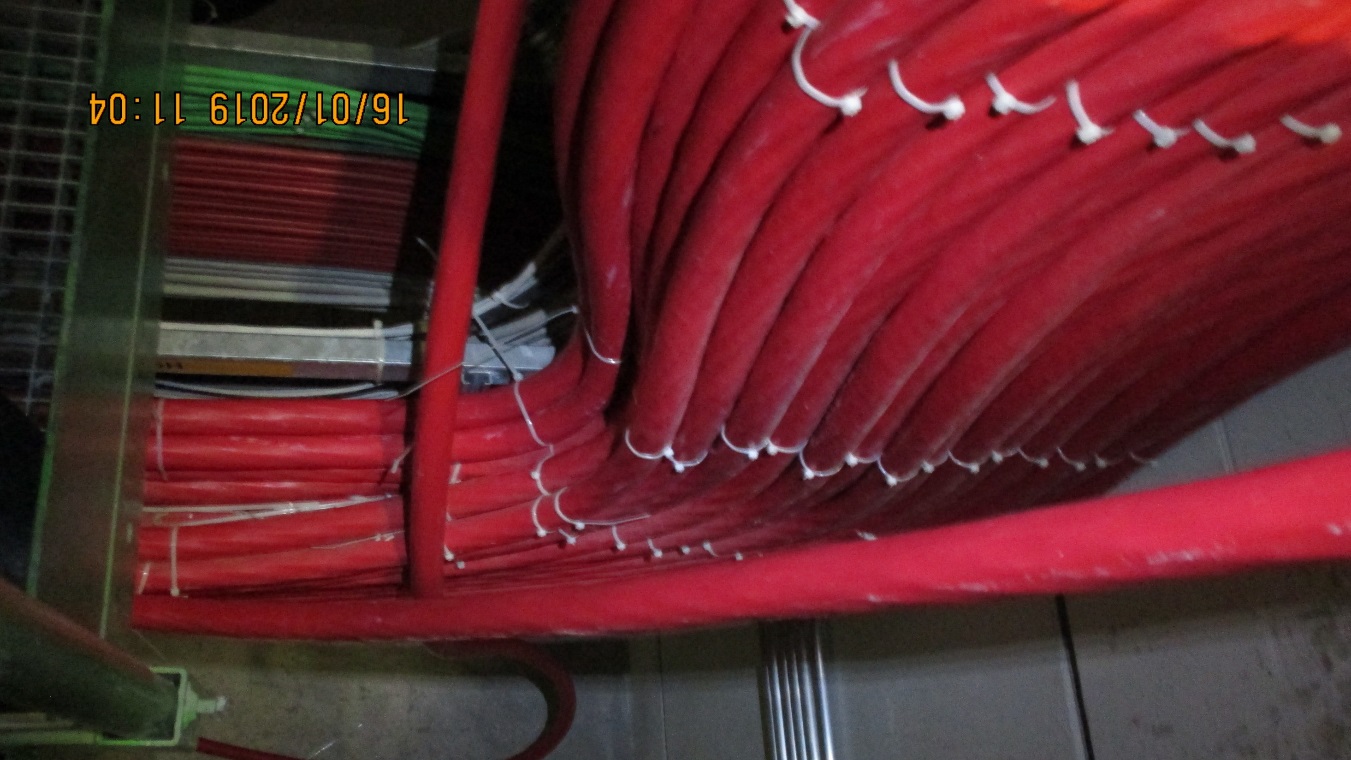 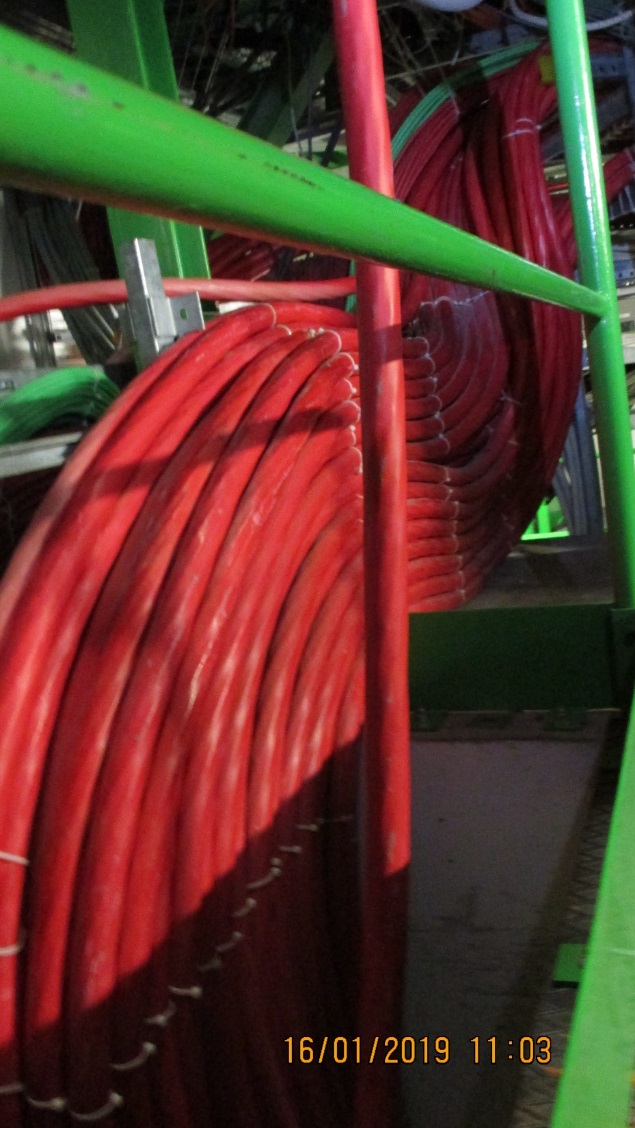 Massive installation of RPC HV cables
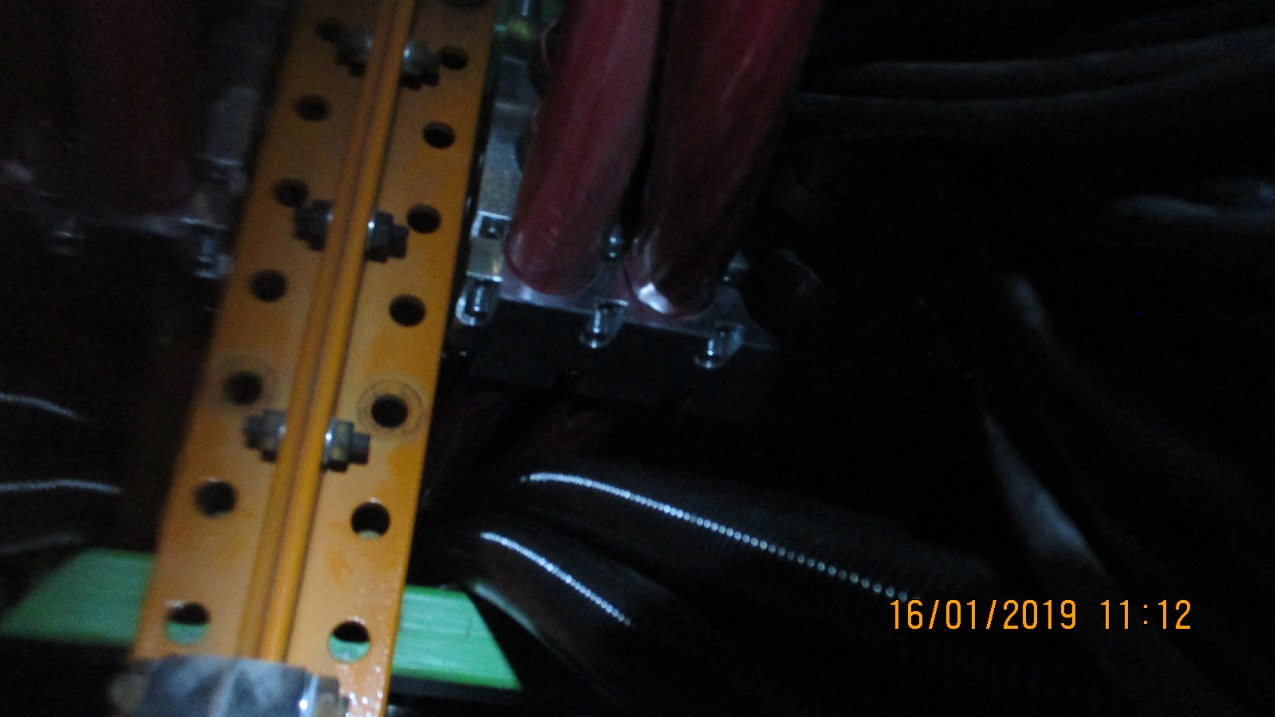 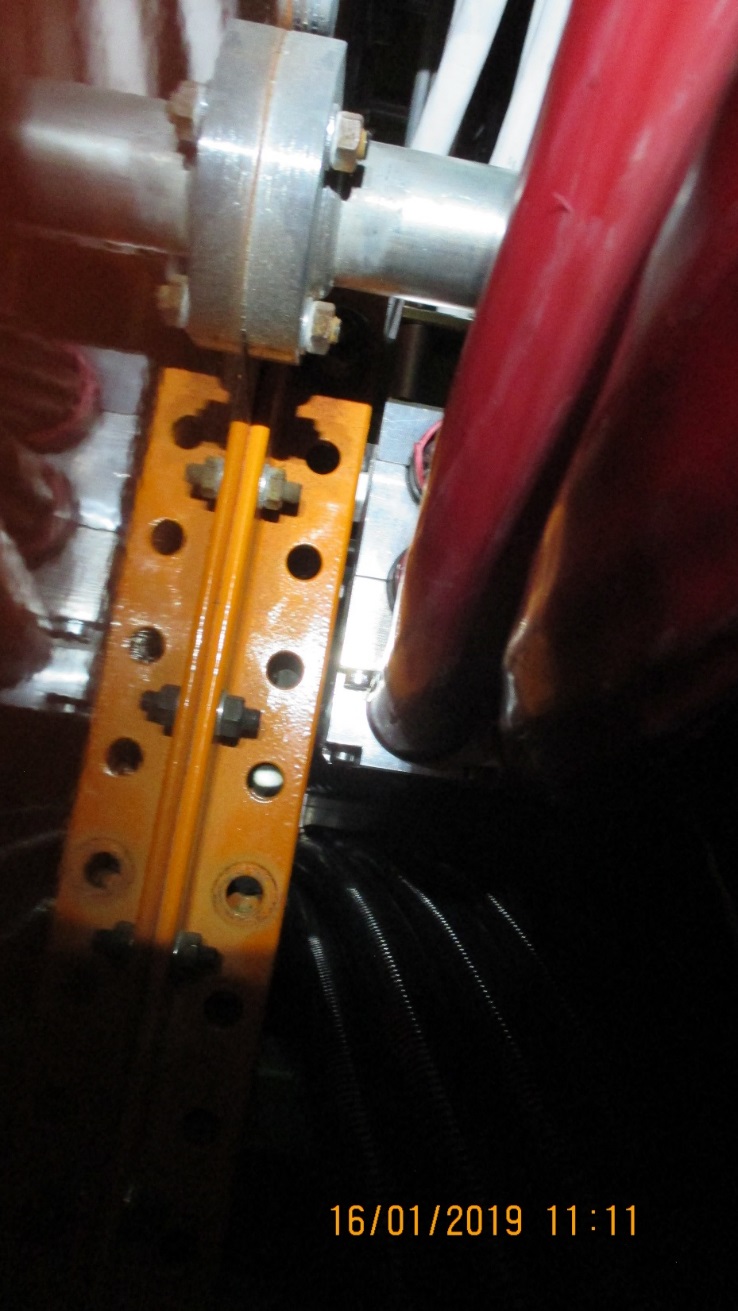 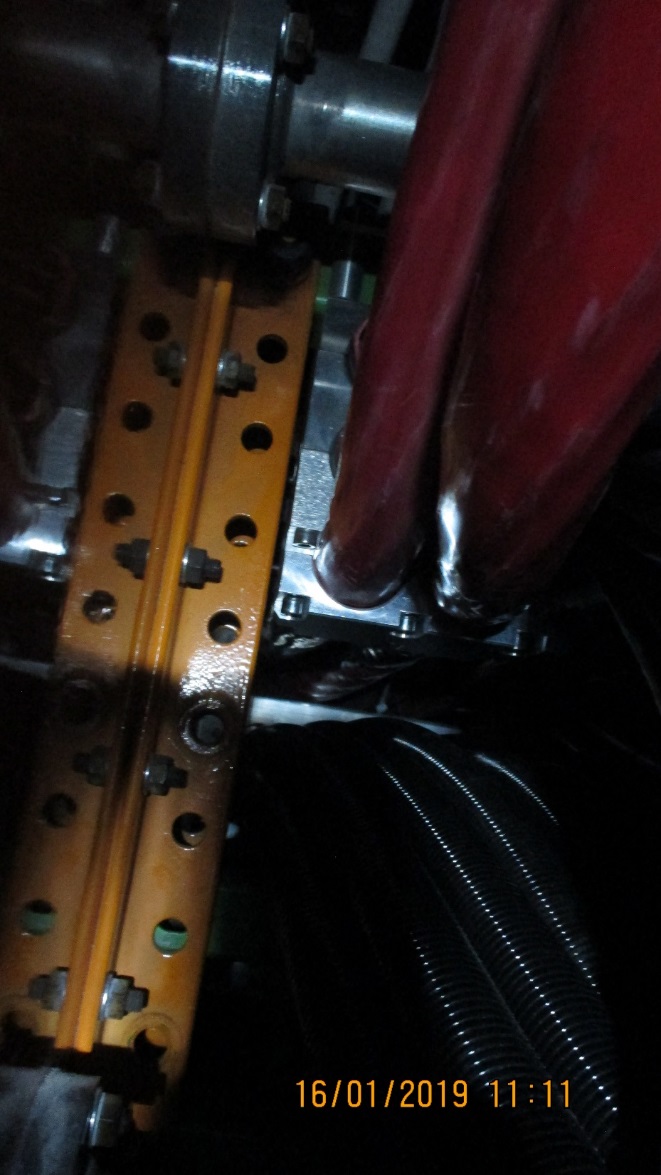 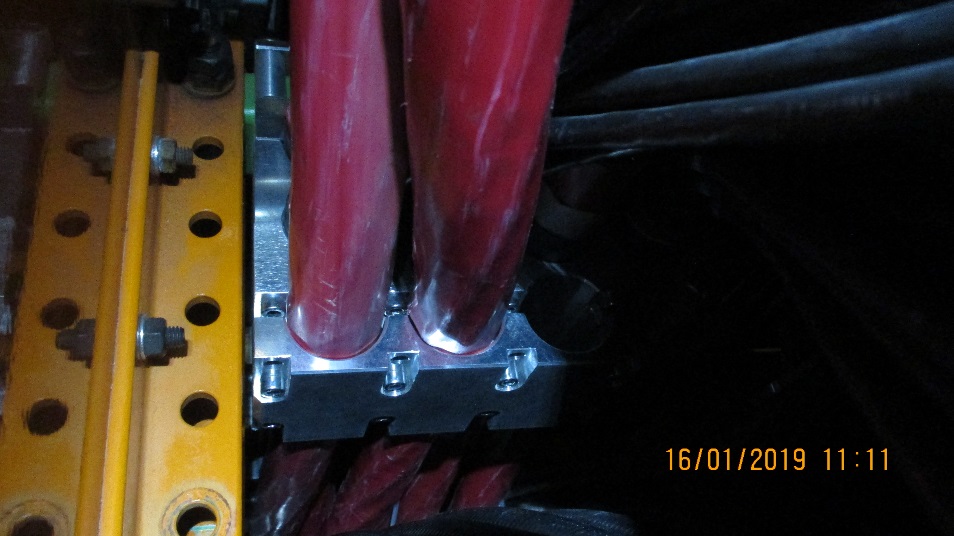 New Cables clamped into position
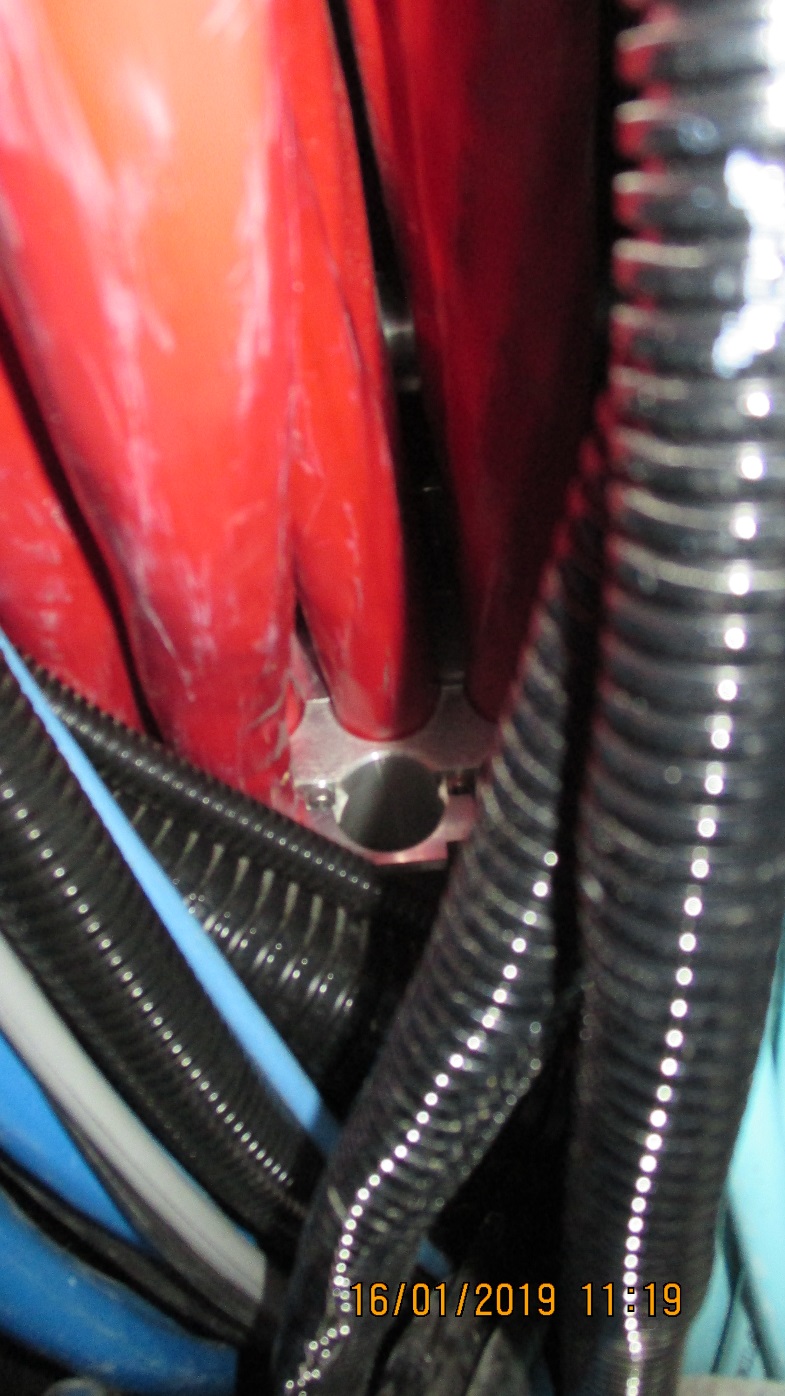 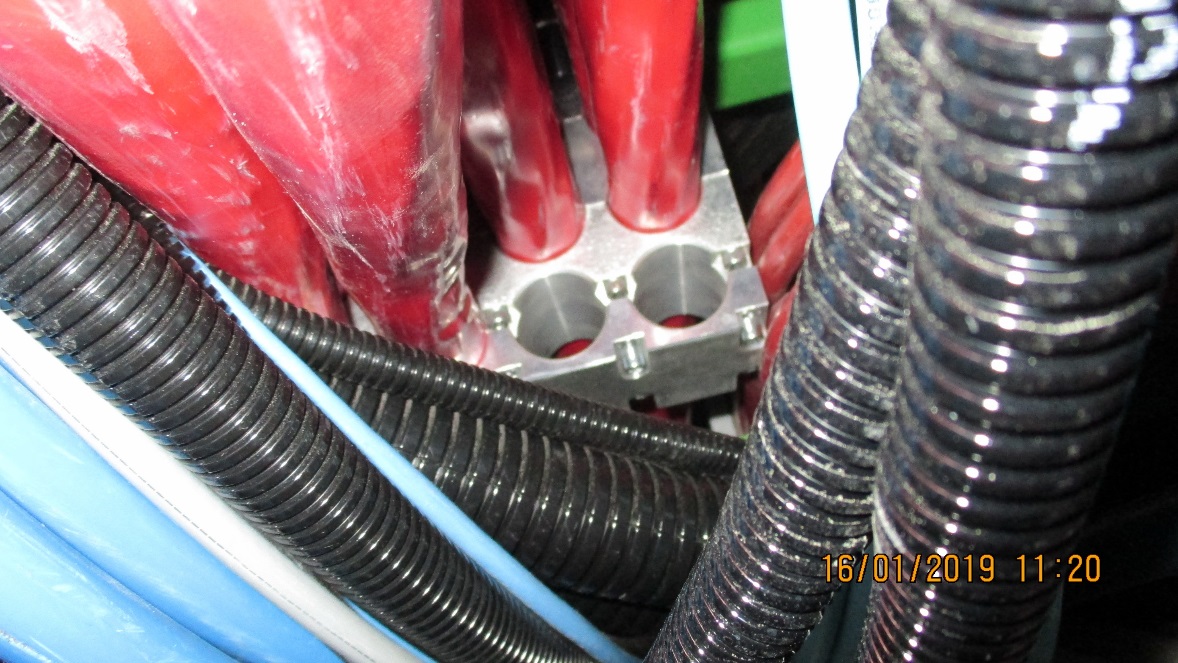 Entry into the YE1 Patch Panel. New HV cables
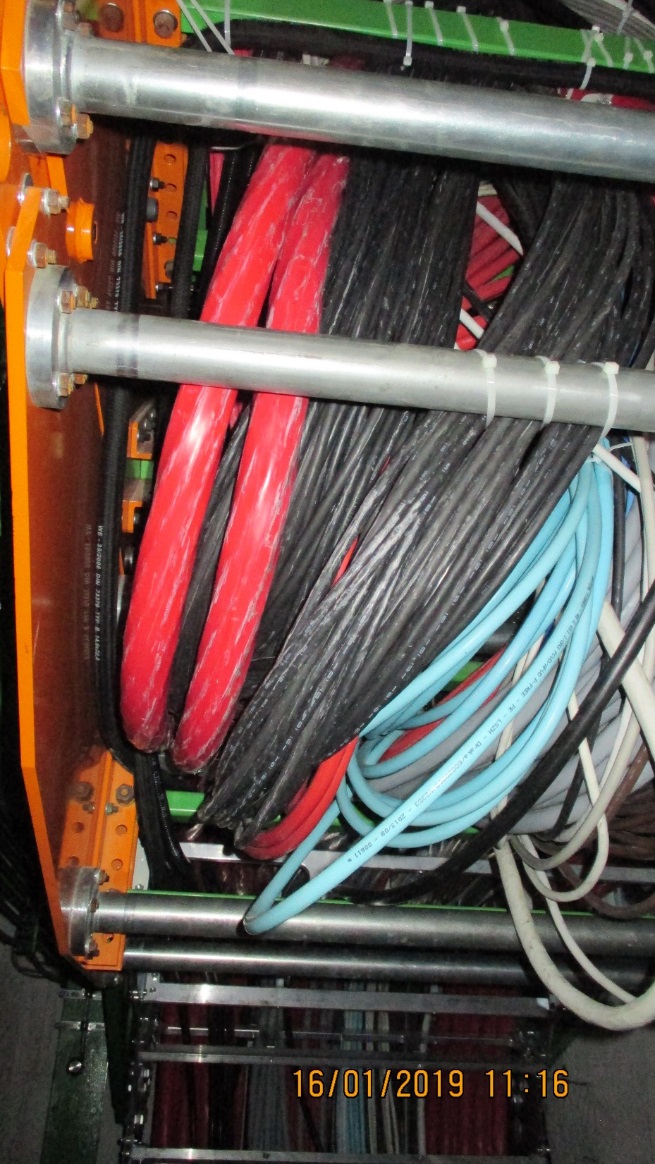 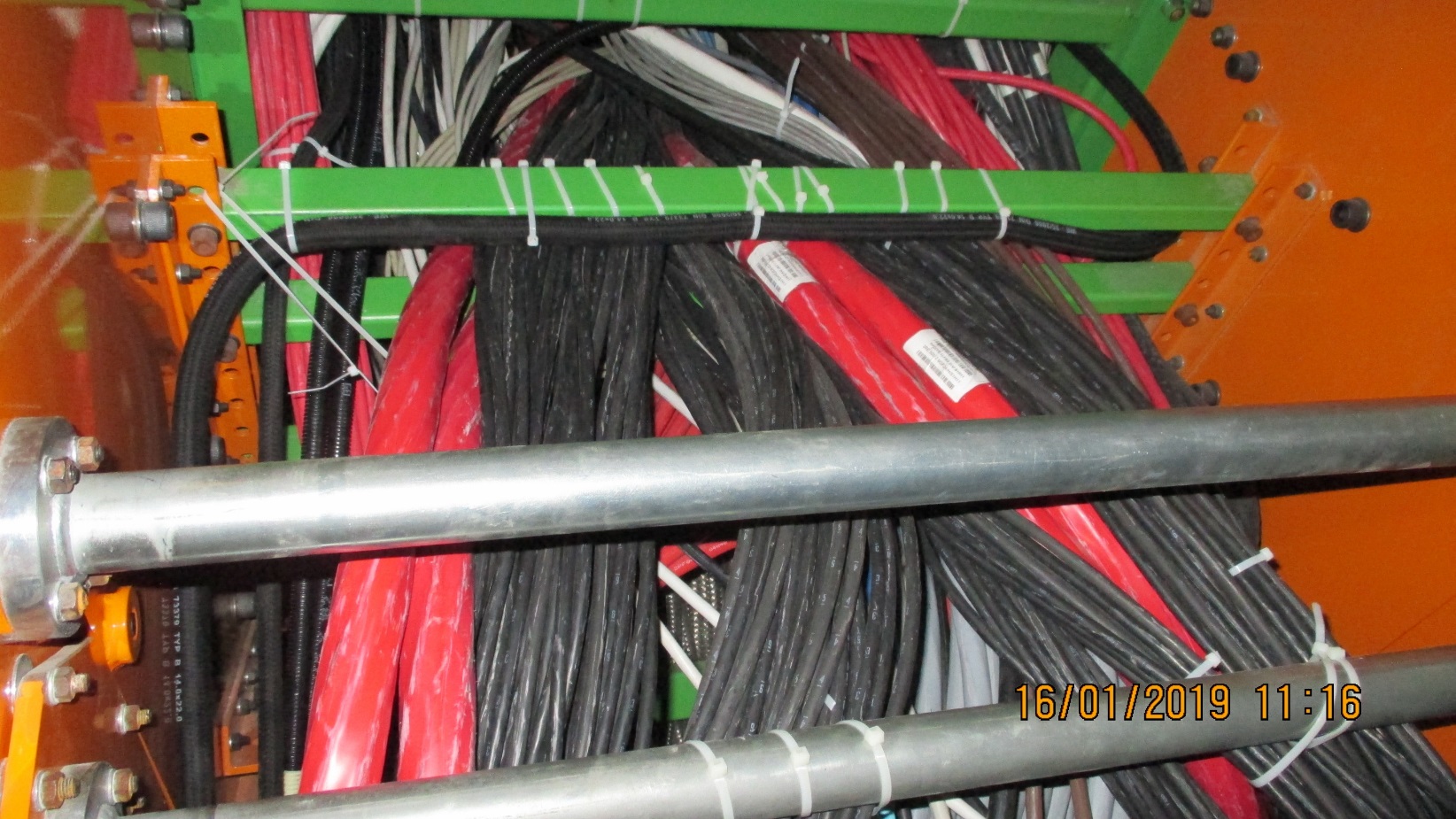 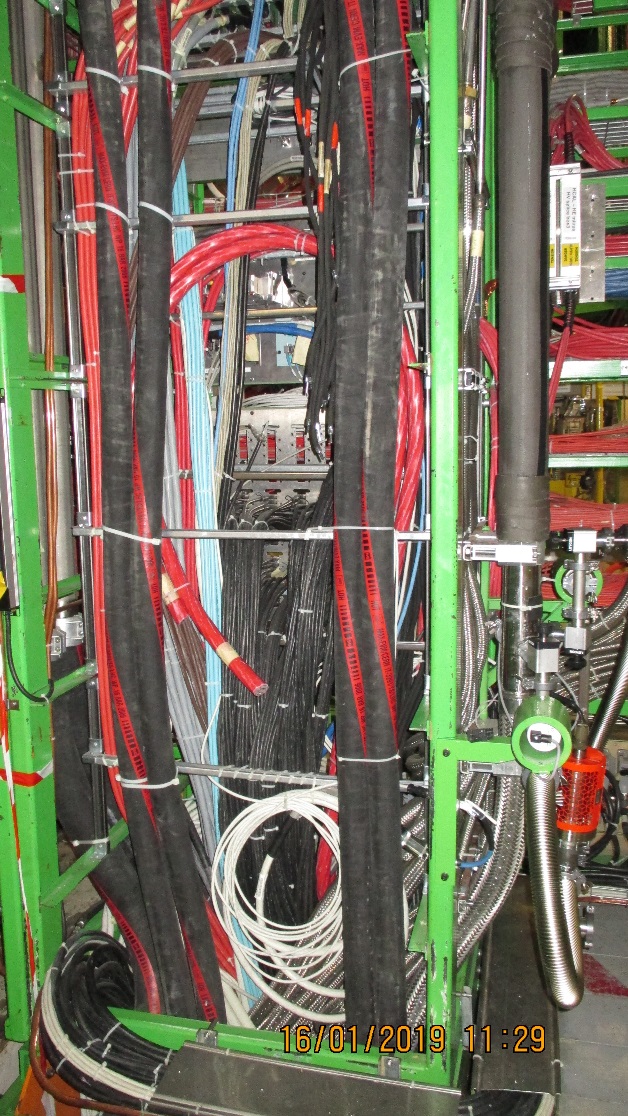 New HV Cables in the YE1 Patch Panel
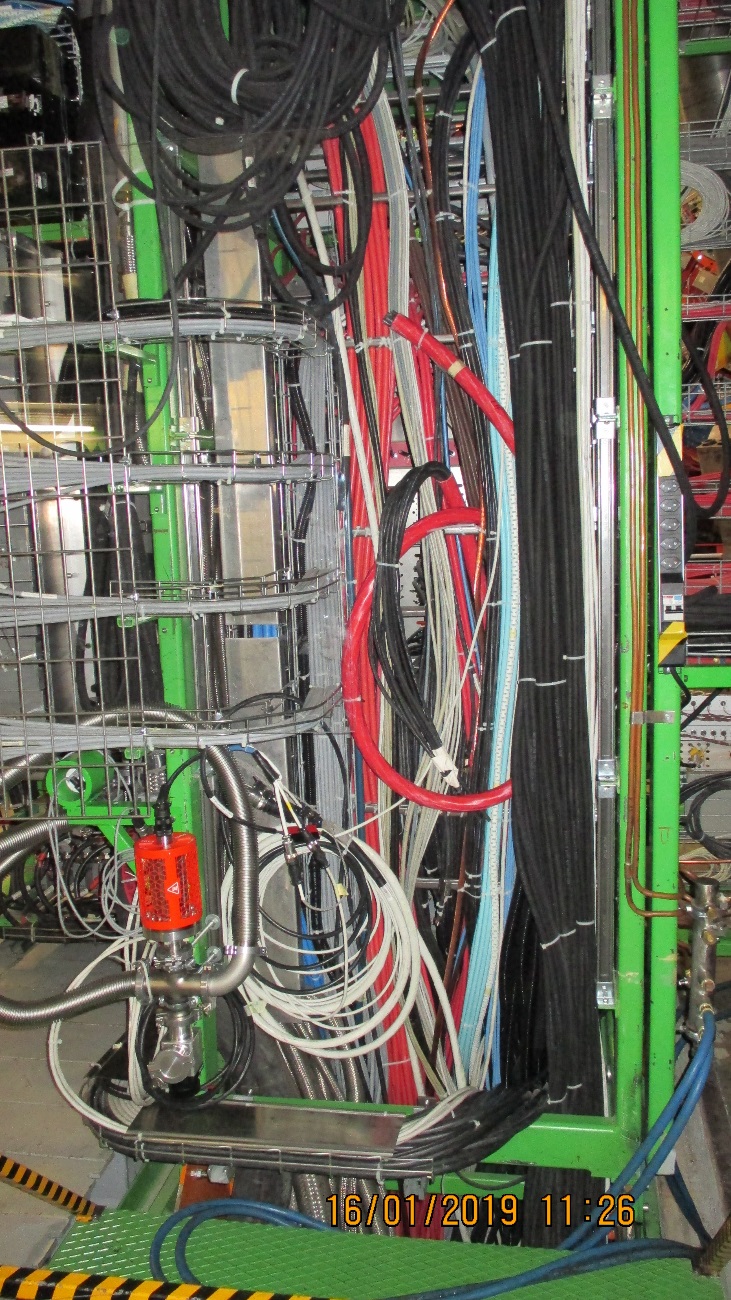 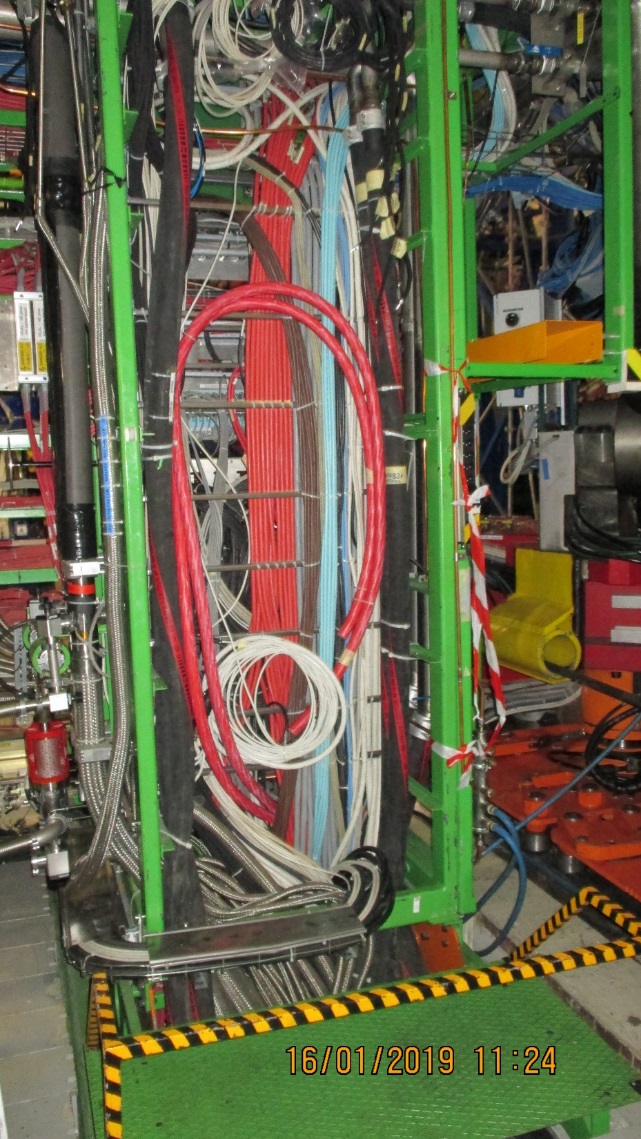 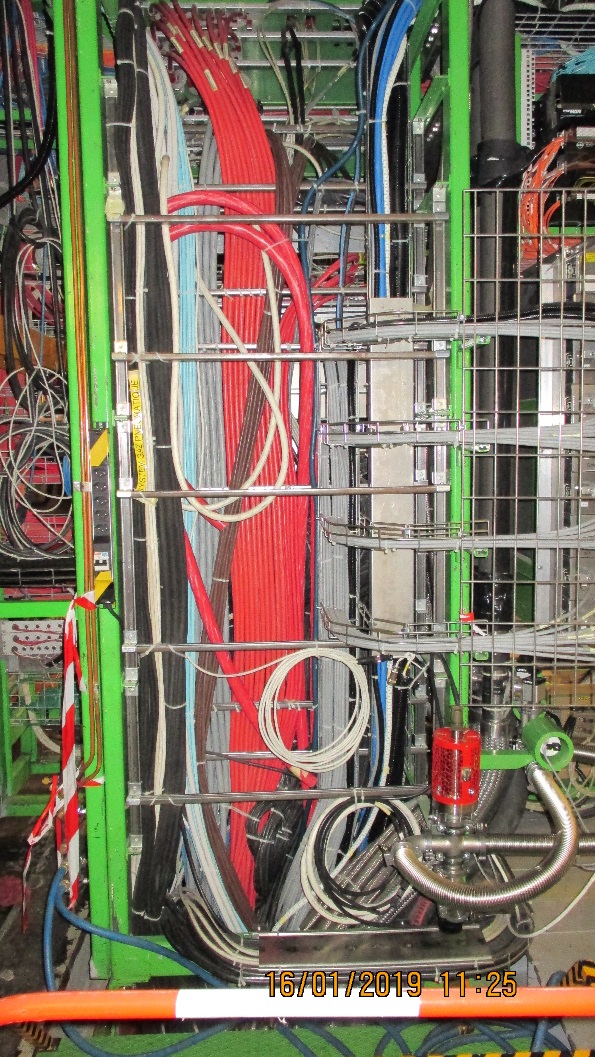 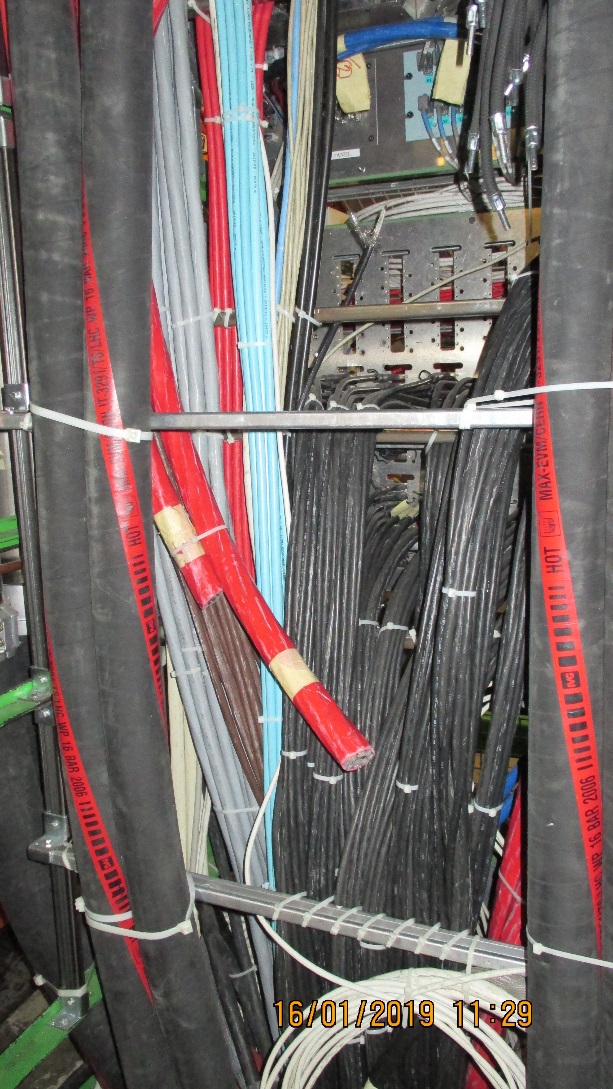 Oops excess length !
10 -15m.
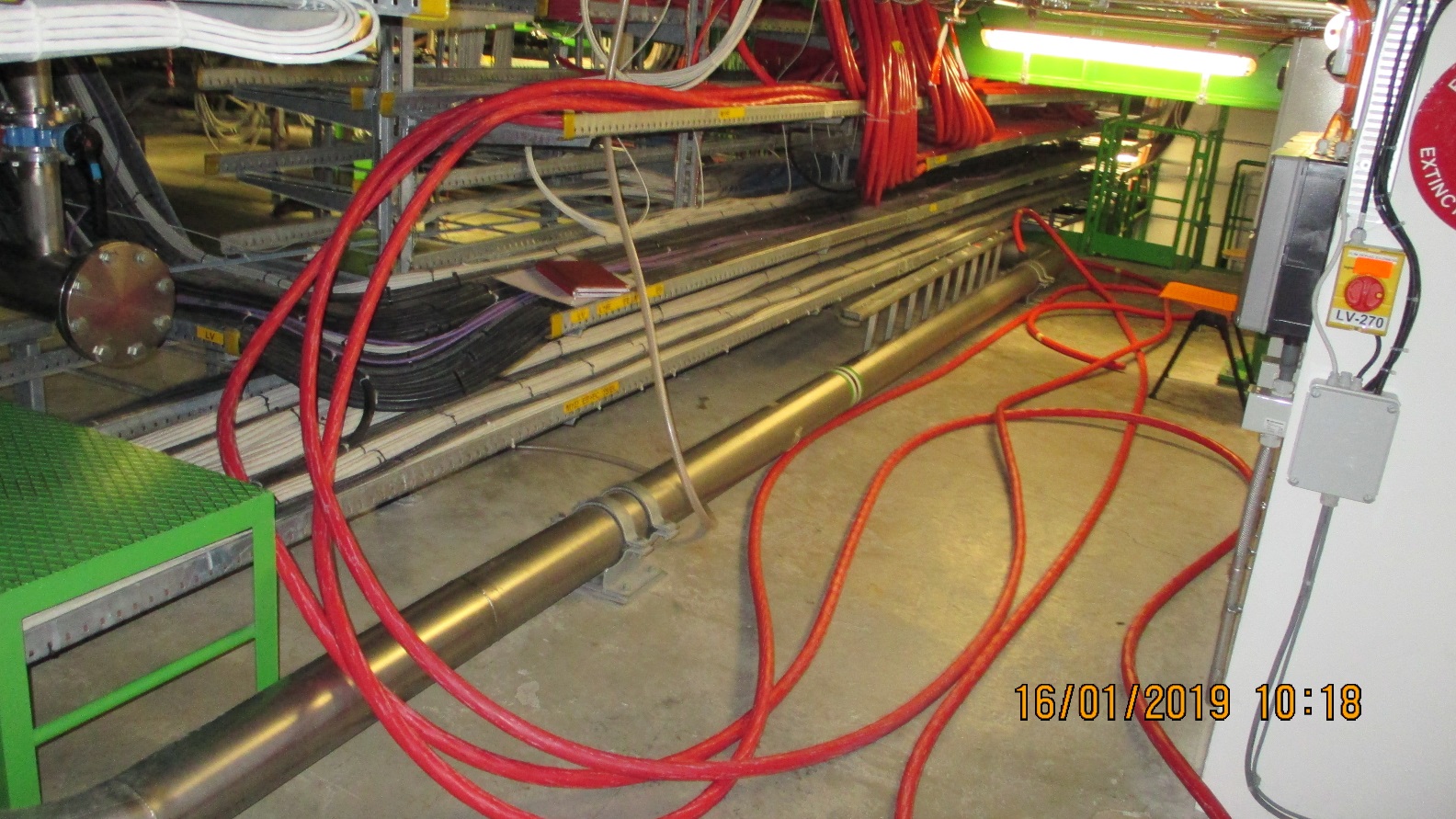 USC Rack S1H12
Ready for Connectorising
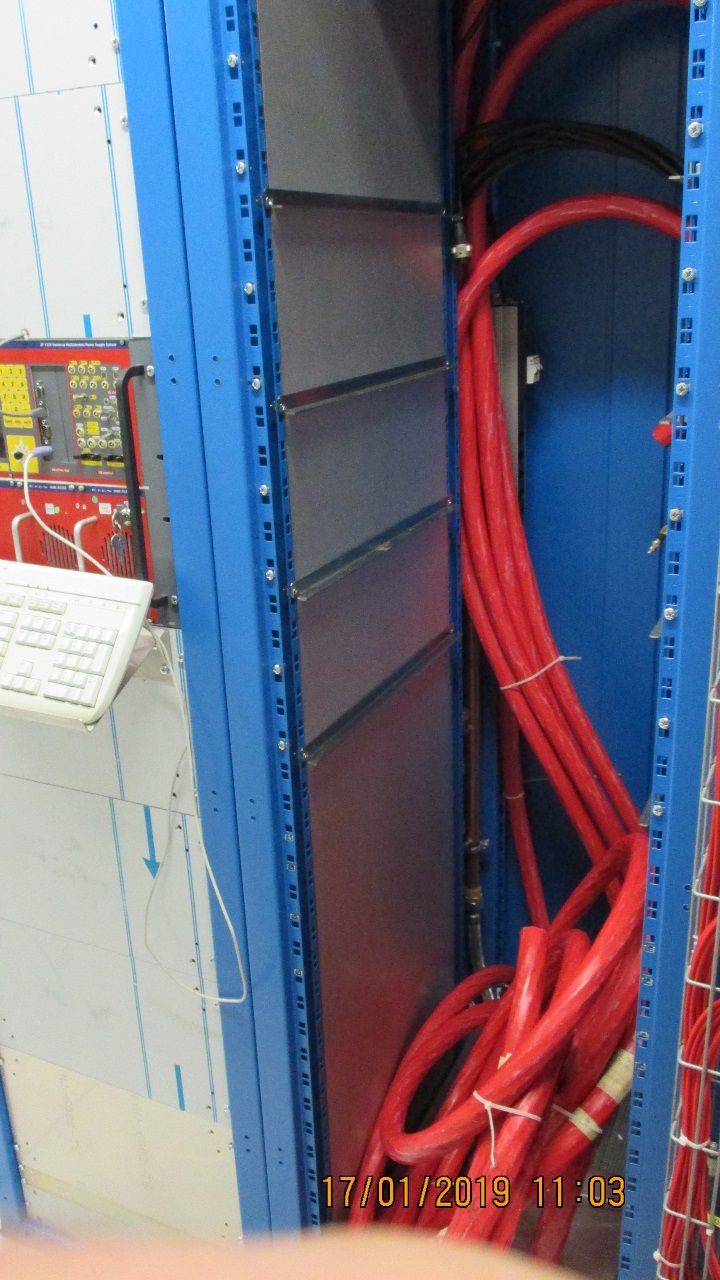 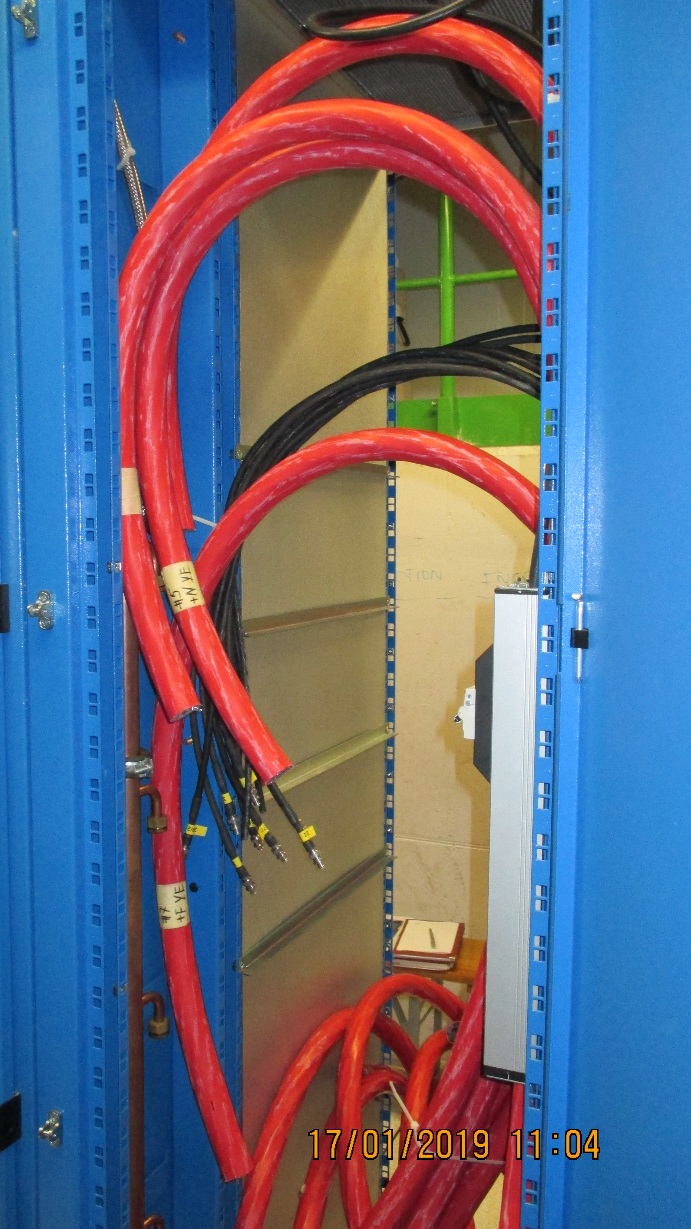 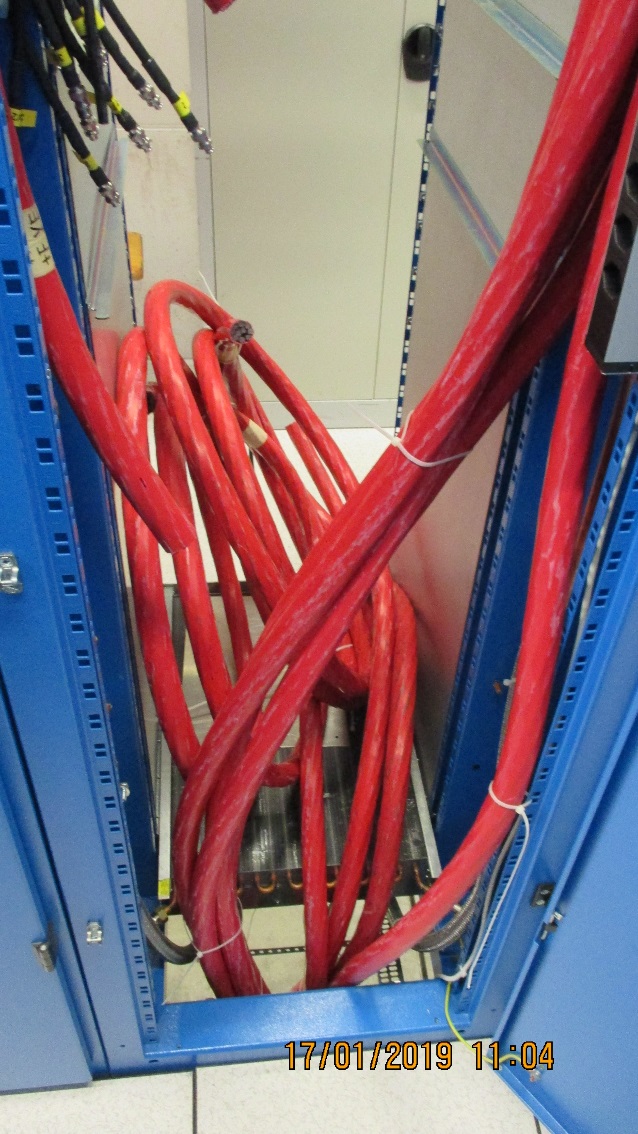 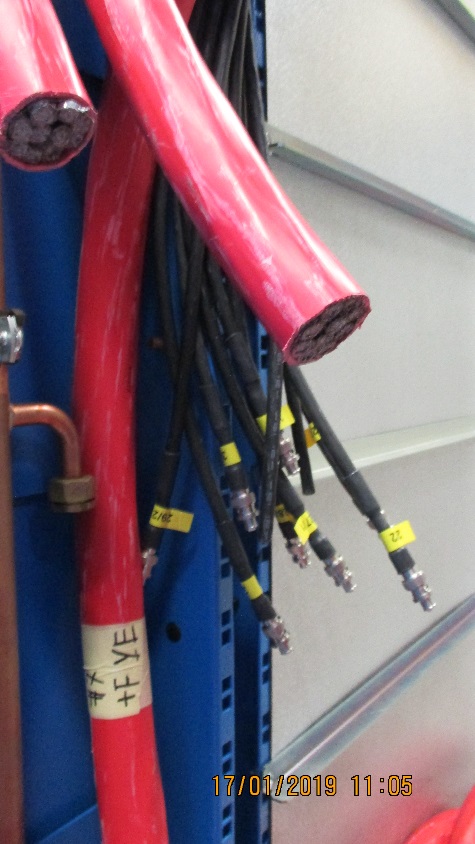 Installation Team led by Lef.
Thanks to the tough Russian team
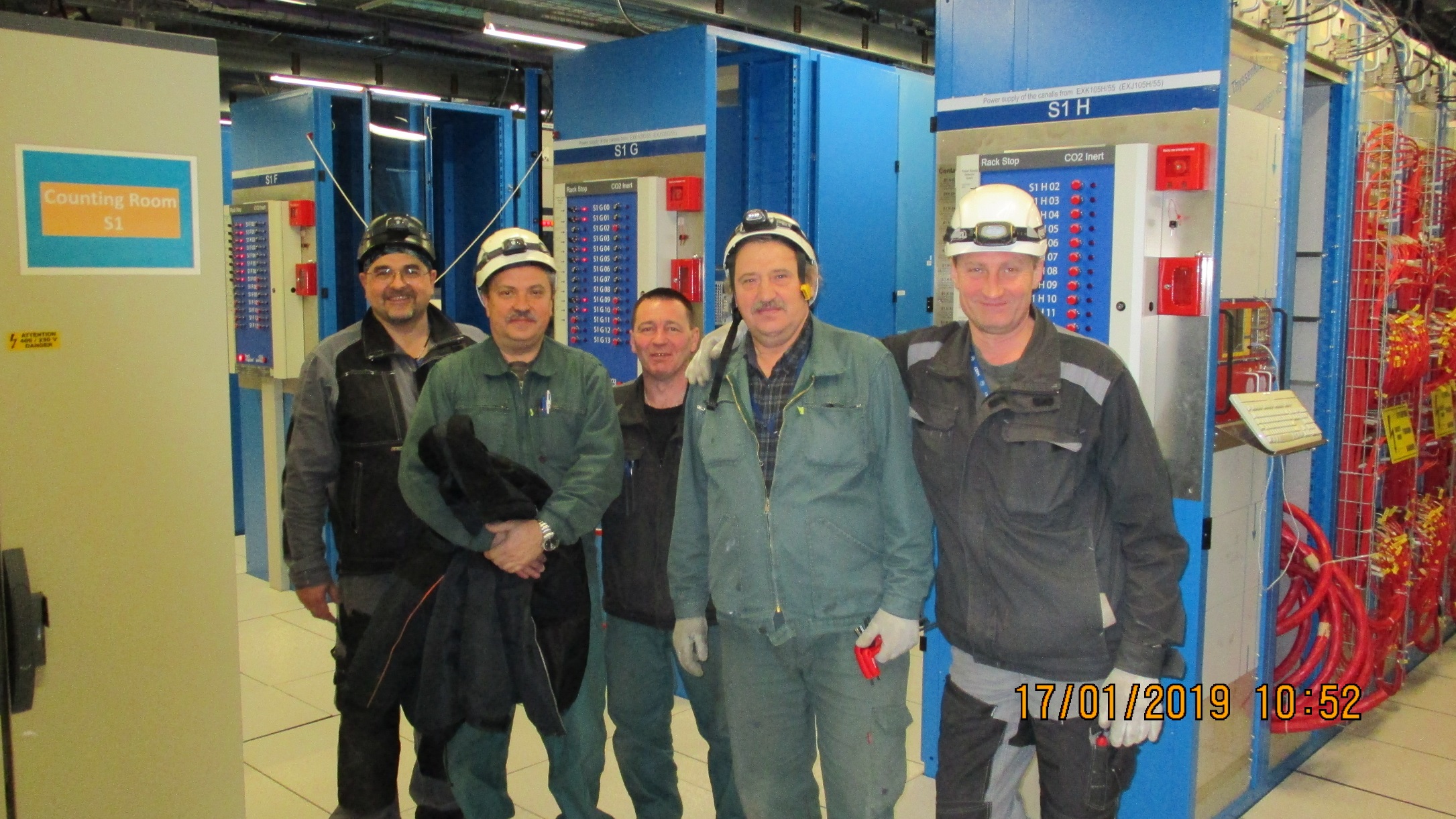 Cable lengths as built !!
Conclusion
Recovery of stored material. Quality approved by Piji.
Good preparation with IO
Tough job in the Main Cable chains
Job completed in 8 rather than 10 days
Cables cut to length on the spot as no connectors
Connectorising to be done on both ends, a big job.